37-2
These materials are by the Kongki Ka Project and are made available to you under the terms of the Creative Commons Attribution ShareAlike license 4.0.
You have permission to share and redistribute these materials in any format and to make reasonable revisions and adaptations of this translation, provided that:
You include the above licence and source information.
If you redistribute these materials or create derivatives, you must distribute your contributions under the same license as the original.
 
The Holy Bible, Berean Standard Bible, BSB is produced in cooperation with Bible Hub, Discovery Bible, OpenBible.com, and the Berean Bible Translation Committee. This text of God's Word has been dedicated to the public domain.
 
Hindi text is from Free Bibles India. This translation is made available under the terms of a Creative Commons Attribution-ShareAlike 4.0 International License.
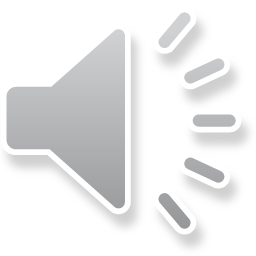 [Speaker Notes: Ch
37 People reject Jesus
1. Jesus is the Bread of Life- John 6:22-71 (Left Top)
2. Officers sent to seize Jesus - John 7:1-53 (Right Top)
3. Woman accused of adultery - John 8:1-12 (Center)
4. Jesus talks to angry Pharisees - John 8:13-59 (Right near Bottom)
5. Blind man cured - John 9:1-41 (Right Bottom)
6. The Good Shepherd - John 10:1-21 (Left Bottom)
7. Jewish leaders try to stone Jesus - John 10:22-42 (Left Center)]
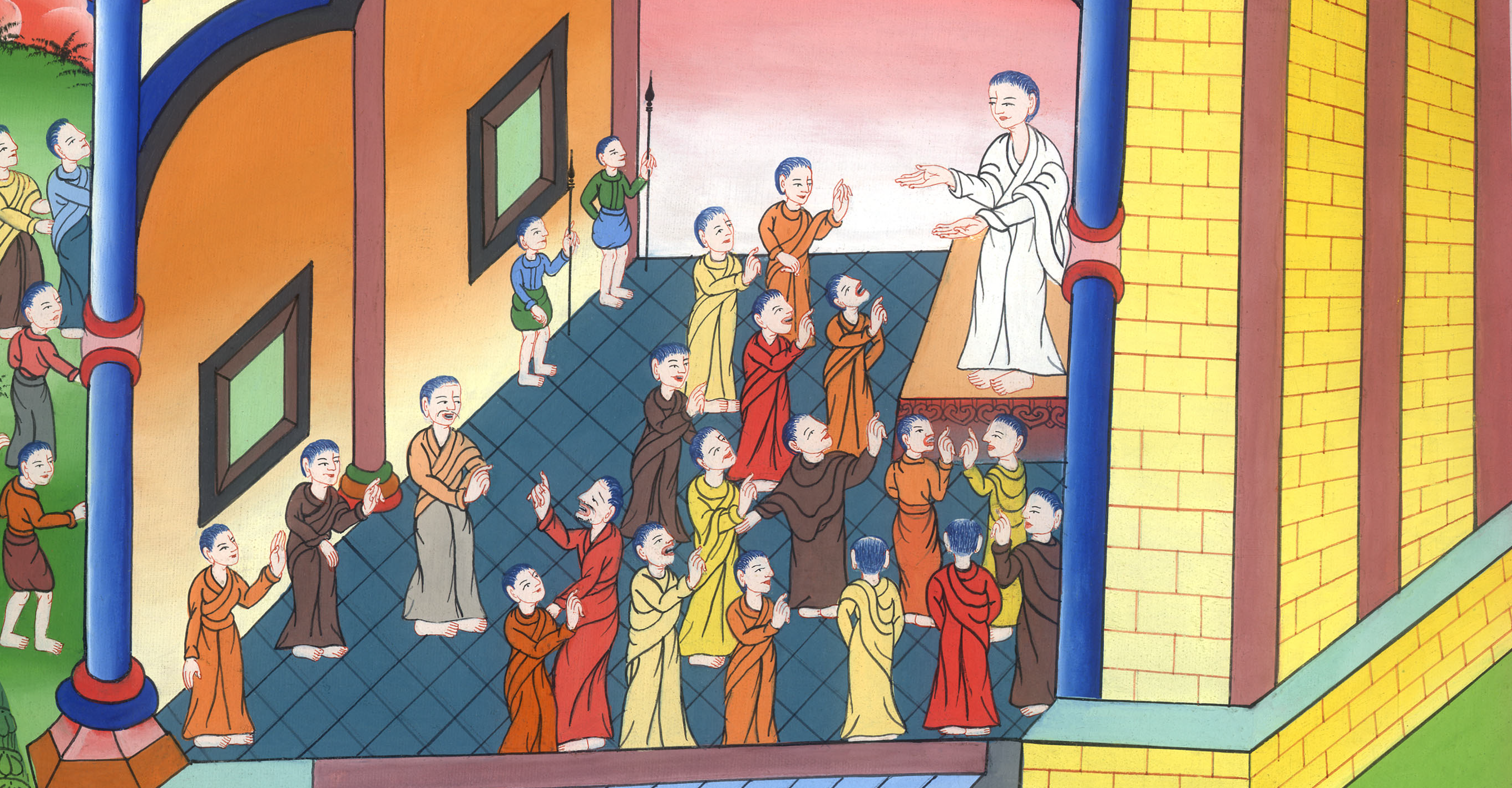 लोग इस बात पर सहमत
नहीं कि यीश कौन है –
यूहन्ना 7:1-53
This work is licensed under a Creative Commons Attribution-ShareAlike 4.0 International License
लोग इस बात पर सहमत नहीं कि यीशु कौन है - यूहन्ना 7:1-53
People Don’t Agree About Who Jesus Is - John 7:1-53
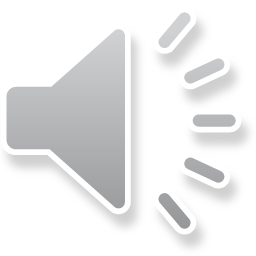 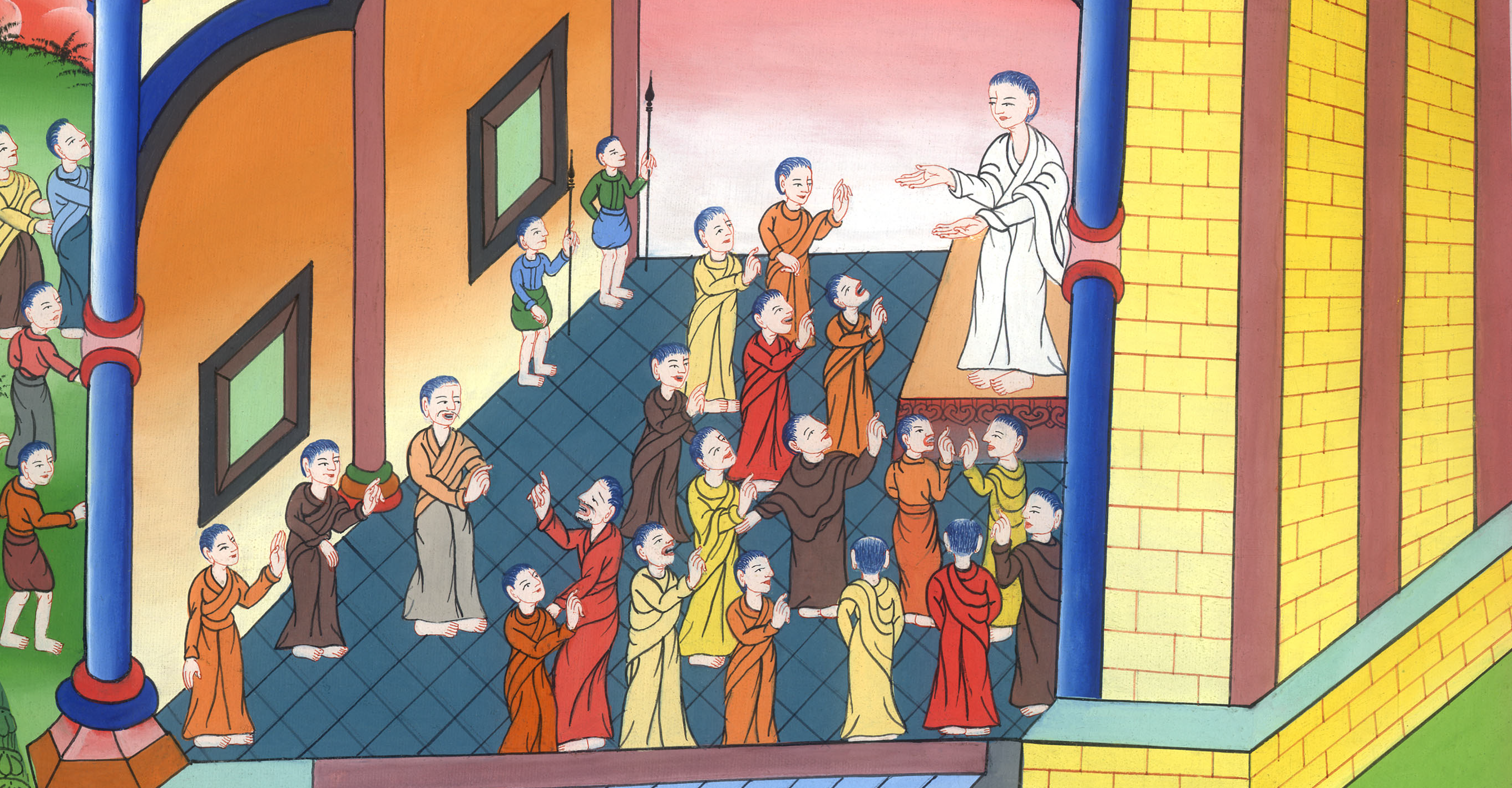 लोग इस बात पर सहमत
नहीं कि यीश कौन है –
यूहन्ना 7:1-53
1इन बातों के बाद यीशु गलील में फिरता रहा, क्योंकि यहूदी उसे मार डालने का यत्न कर रहे थे, इसलिए वह यहूदिया में फिरना न चाहता था।
1After this, Jesus traveled throughout Galilee. He did not want to travel in Judea, because the Jews there were trying to kill Him.
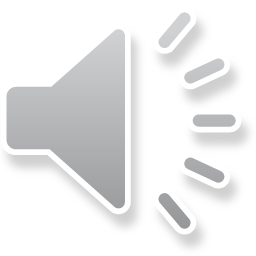 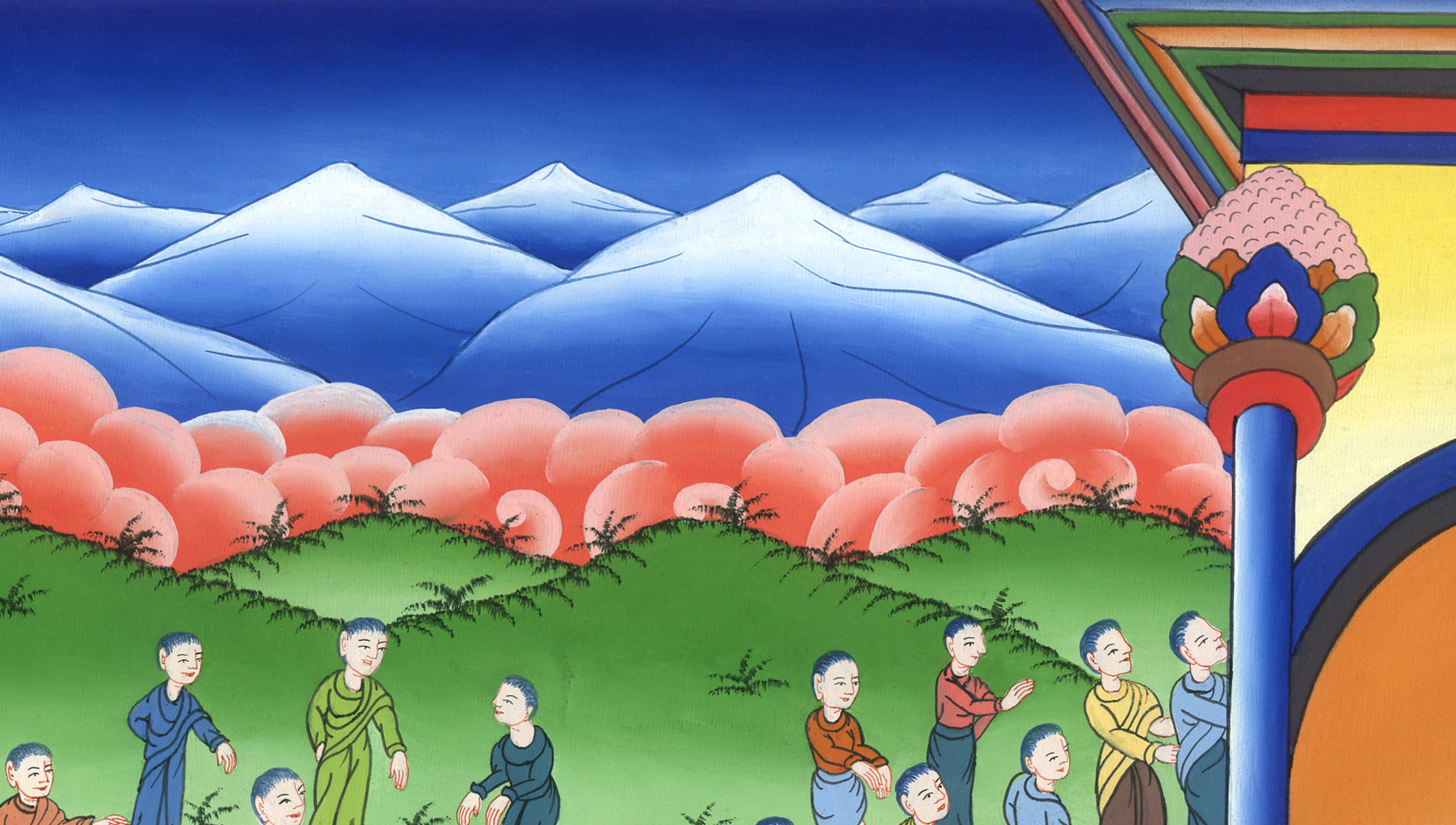 यूहन्ना 7:1
14और जब पर्व के आधे दिन बीत गए; तो यीशु मन्दिर में जाकर उपदेश करने लगा। 15तब यहूदियों ने अचम्भा करके कहा, “इसे बिन पढ़े विद्या कैसे आ गई?”
14About halfway through the feast, Jesus went up to the temple courts  and began to teach. 15The Jews were amazed and asked, “How did this man attain such learning without having studied?”
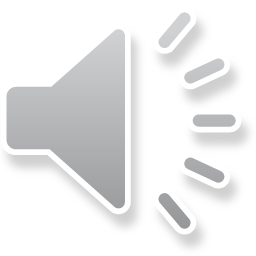 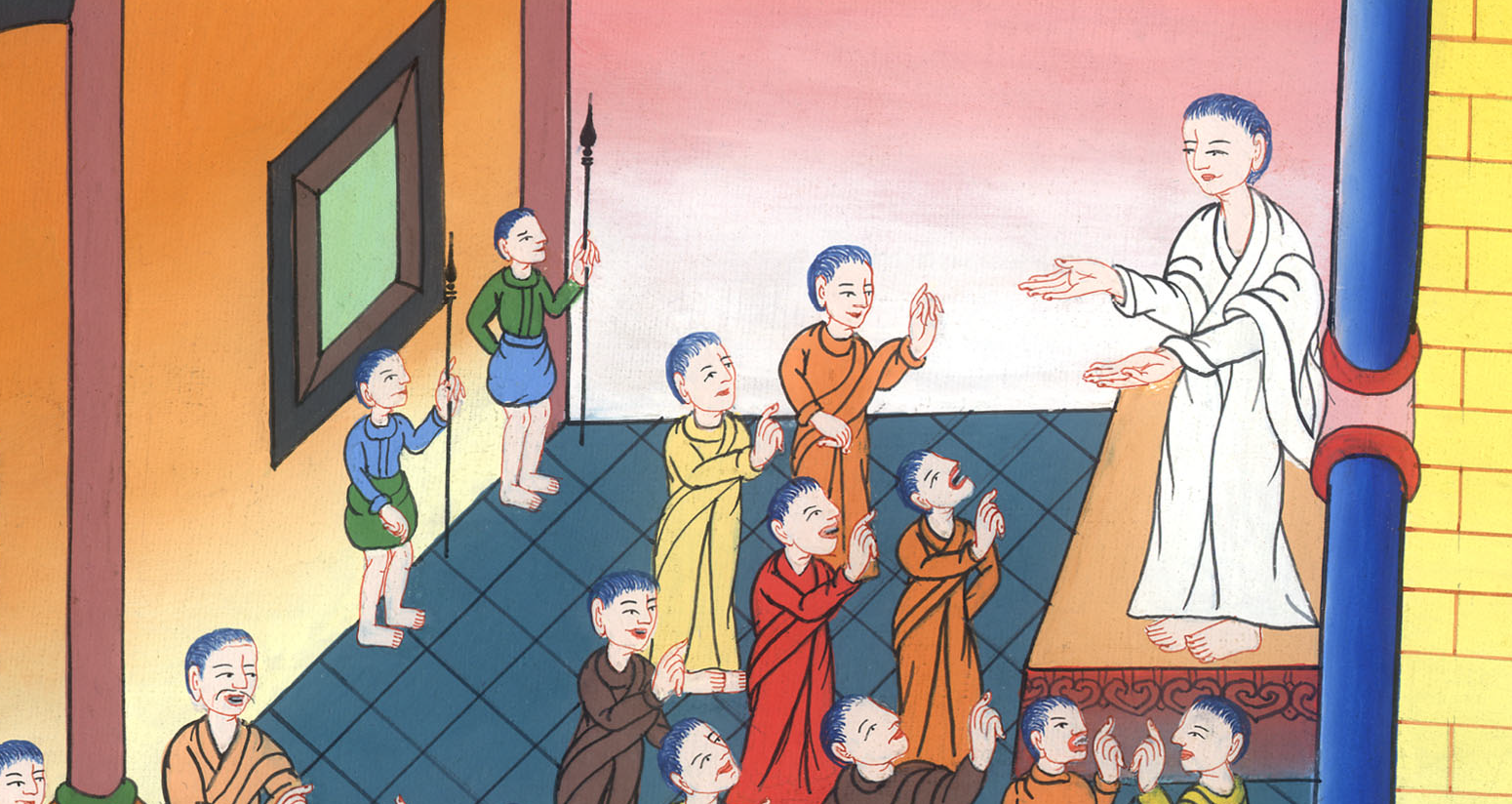 यूहन्ना 7:14,15
16यीशु ने उन्हें उत्तर दिया, “मेरा उपदेश मेरा नहीं, परन्तु मेरे भेजनेवाले का है।
16“My teaching is not My own,” Jesus replied. “It comes from Him who sent Me.
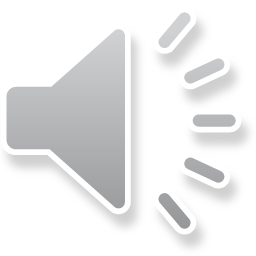 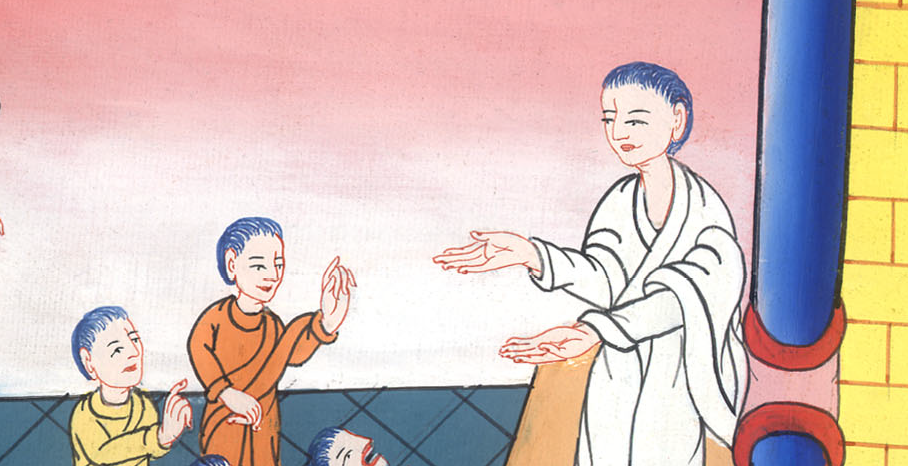 यूहन्ना 7:16
17यदि कोई उसकी इच्छा पर चलना चाहेb, तो वह इस उपदेश के विषय में जान जाएगा कि वह परमेश्वर की ओर से है, या मैं अपनी ओर से कहता हूँ।
17If anyone desires to do His will, he will know whether My teaching is from God or whether I speak on My own.
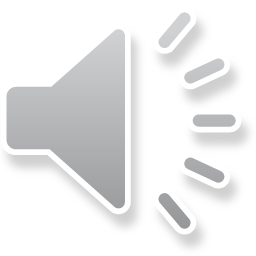 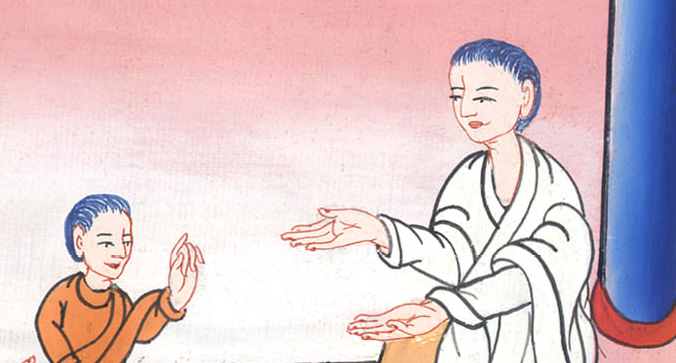 यूहन्ना 7:17
28तब यीशु ने मन्दिर में उपदेश देते हुए पुकारके कहा, “तुम मुझे जानते हो और यह भी जानते हो कि मैं कहाँ का हूँ। मैं तो आप से नहीं आया परन्तु मेरा भेजनेवाला सच्चा है, उसको तुम नहीं जानते।
28Then Jesus, still teaching in the temple courts, cried out, “You know Me, and you know where I am from. I have not come of My own accord, but He who sent Me is true. You do not know Him,
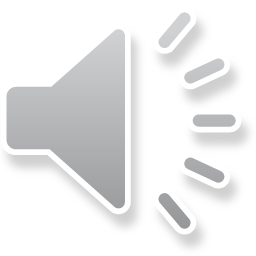 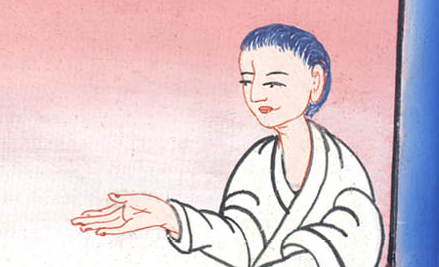 यूहन्ना 7:28
29मैं उसे जानता हूँ; क्योंकि मैं उसकी ओर से हूँ और उसी ने मुझे भेजा है।”
29but I know Him, because I am from Him and He sent Me.”
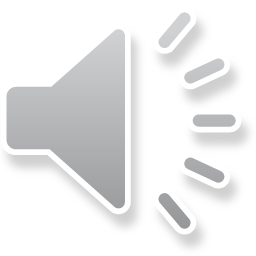 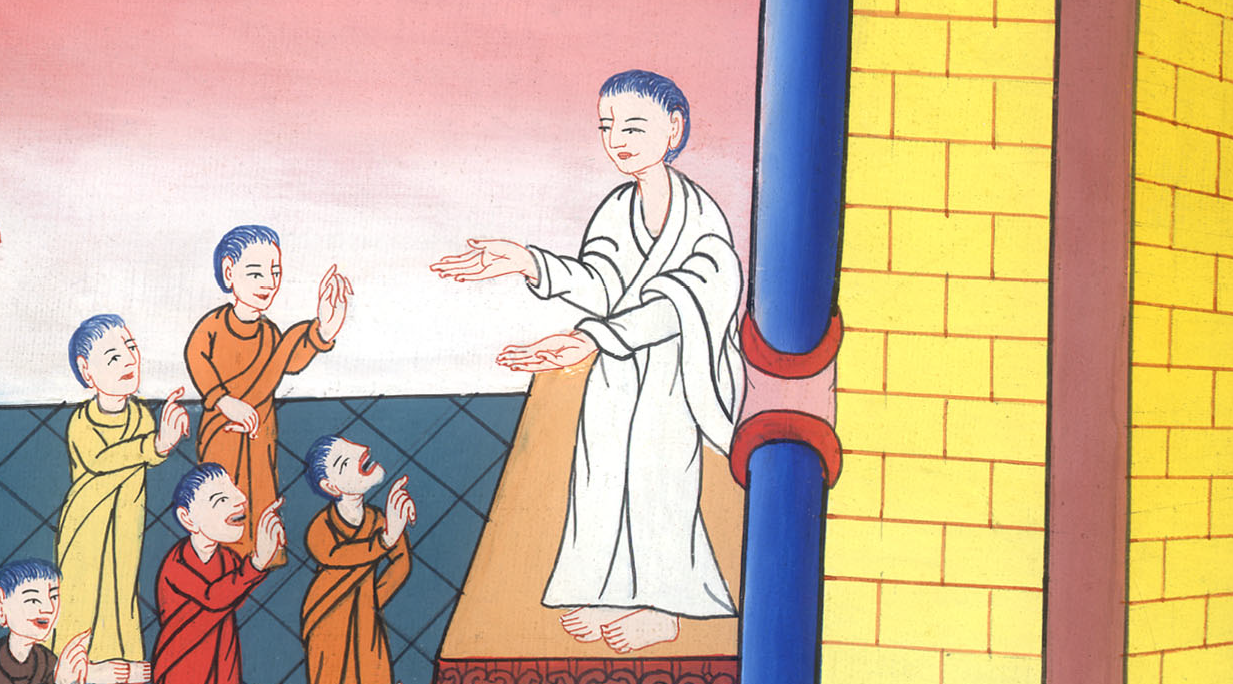 यूहन्ना 7:29
31और भीड़ में से बहुतों ने उस पर विश्वास किया, और कहने लगे, “मसीह जब आएगा, तो क्या इससे अधिक चिन्हों को दिखाएगा जो इसने दिखाए?”
31Many in the crowd, however, believed in Him and said, “When the Christ comes, will He perform more signs than this man?”
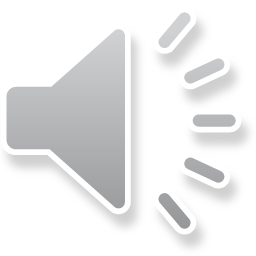 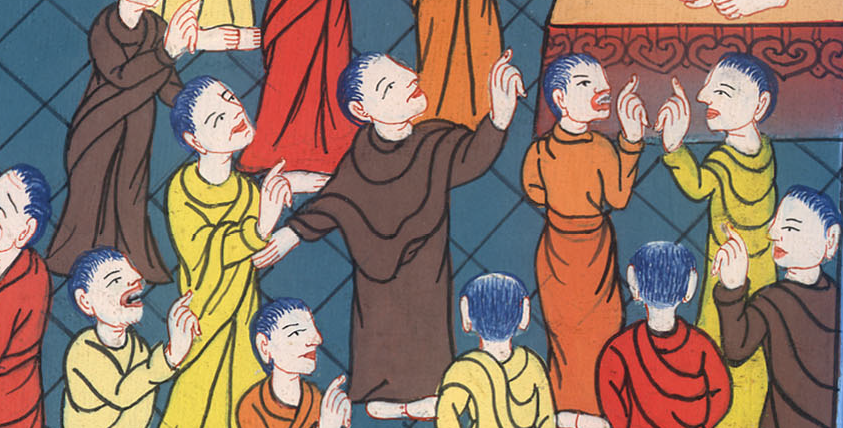 यूहन्ना 7:31
32फरीसियों ने लोगों को उसके विषय में ये बातें चुपके-चुपके करते सुना; और प्रधान याजकों और फरीसियों ने उसे पकड़ने को सिपाही भेजे।
32When the Pharisees heard the crowd whispering these things about Jesus, they and the chief priests sent officers to arrest Him.
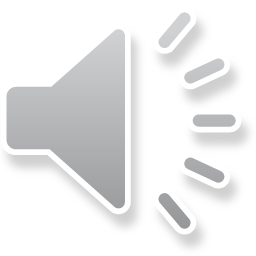 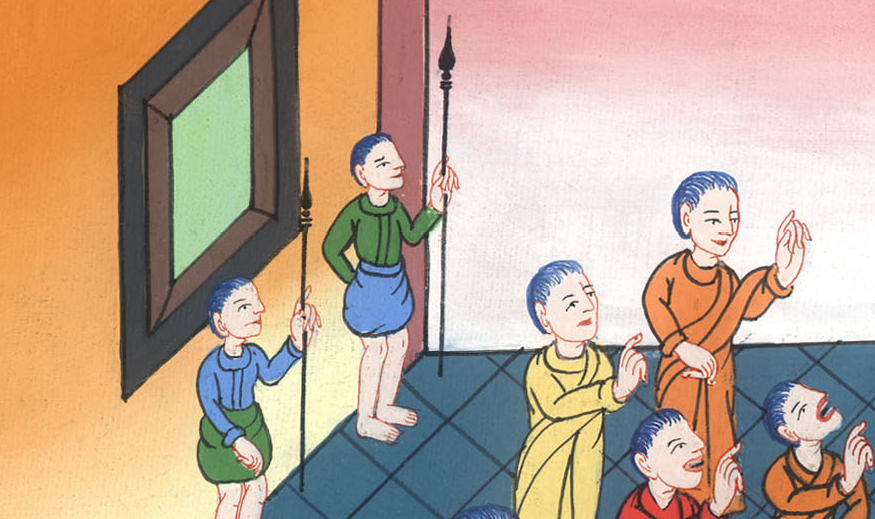 यूहन्ना 7:32
37फिर पर्व के अन्तिम दिन, जो मुख्य दिन है, यीशु खड़ा हुआ और पुकारकर कहा, “यदि कोई प्यासा हो तो मेरे पास आए और पीए।
37On the last and greatest day of the feast, Jesus stood up and called out in a loud voice, “If anyone is thirsty, let him come to Me and drink.
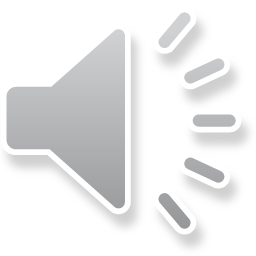 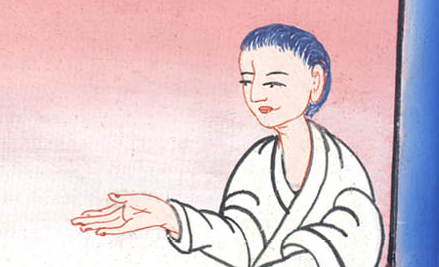 यूहन्ना 7:37
38जो मुझ पर विश्वास करेगाc, जैसा पवित्रशास्त्र में आया है, ‘उसके हृदय में से जीवन के जल की नदियाँ बह निकलेंगी।’”
38Whoever believes in Me, as the Scripture has said: ‘Streams of living water will flow from within him.’”
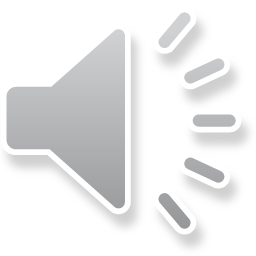 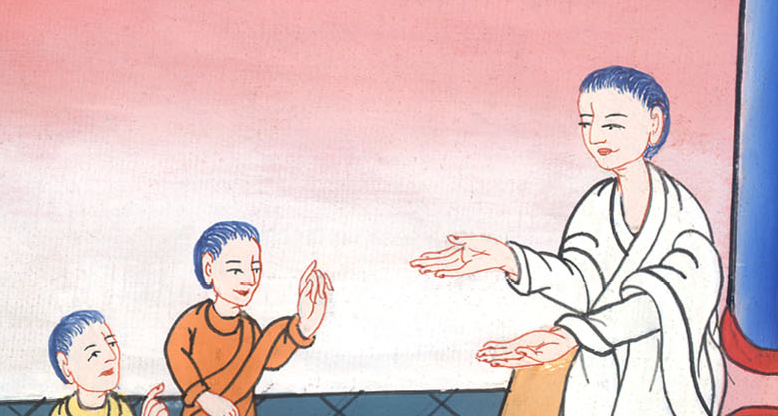 यूहन्ना 7:38
39उसने यह वचन उस आत्मा के विषय में कहा, जिसे उस पर विश्वास करनेवाले पाने पर थे; क्योंकि आत्मा अब तक न उतरा था, क्योंकि यीशु अब तक अपनी महिमा को न पहुँचा था।
39He was speaking about the Spirit, whom those who believed in Him were later to receive. For the Spirit had not yet been given, because Jesus had not yet been glorified.
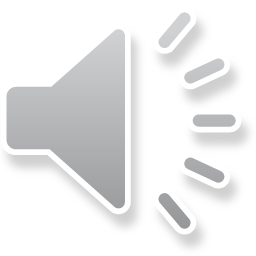 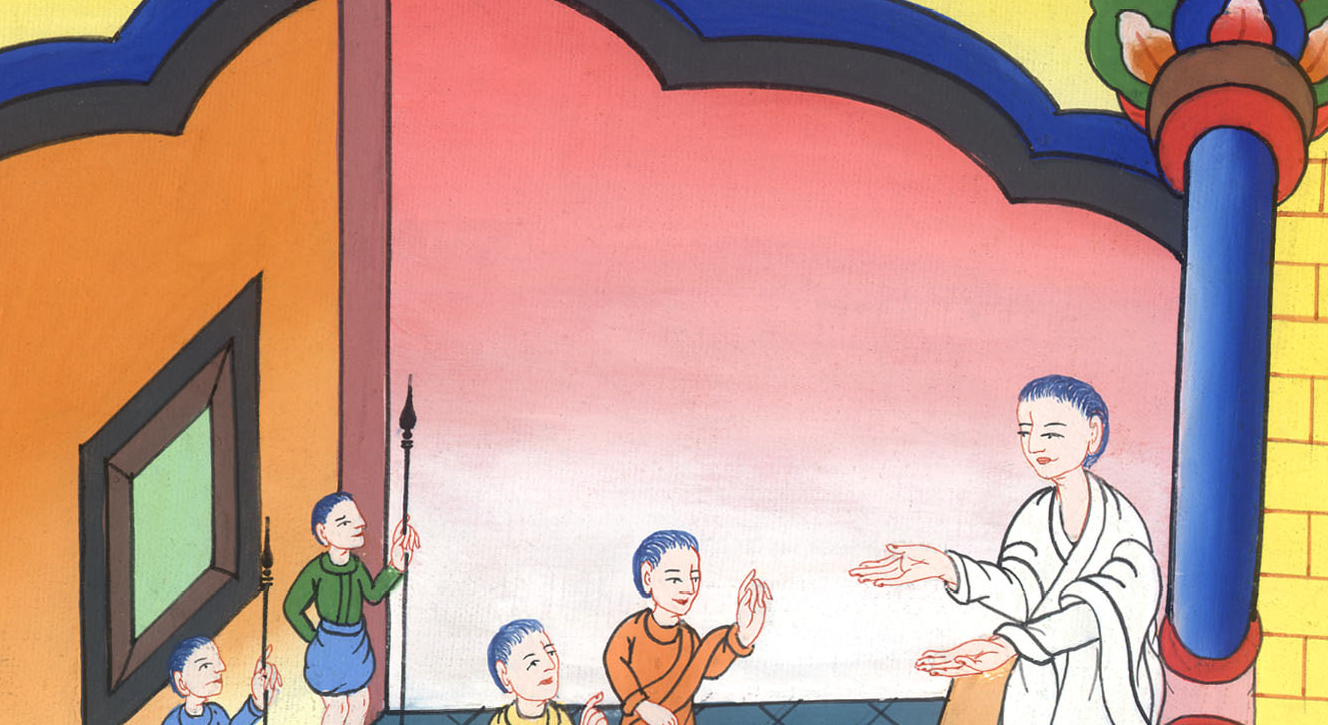 यूहन्ना 7:39
45तब सिपाही प्रधान याजकों और फरीसियों के पास आए, और उन्होंने उनसे कहा, “तुम उसे क्यों नहीं लाए?”
46सिपाहियों ने उत्तर दिया, “किसी मनुष्य ने कभी ऐसी बातें न की।”
45Then the officers returned to the chief priests and Pharisees, who asked them, “Why didn’t you bring Him in?”
46“Never has anyone spoken like this man!” the officers answered.
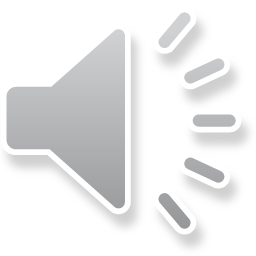 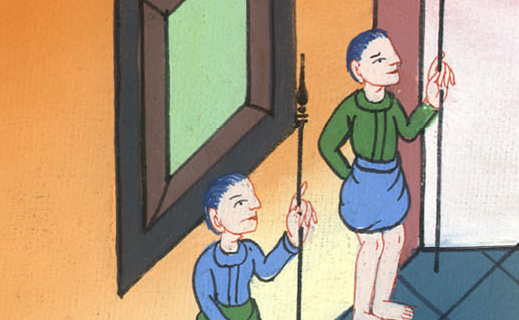 यूहन्ना 7:45,46
43अतः उसके कारण लोगों में फूट पड़ी। 44उनमें से कितने उसे पकड़ना चाहते थे, परन्तु किसी ने उस पर हाथ न डाला।
43So there was division in the crowd because of Jesus. 44Some of them wanted to seize Him, but no one laid a hand on Him.
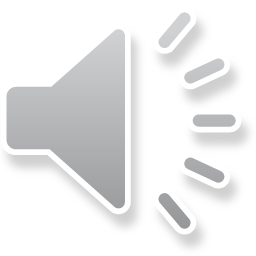 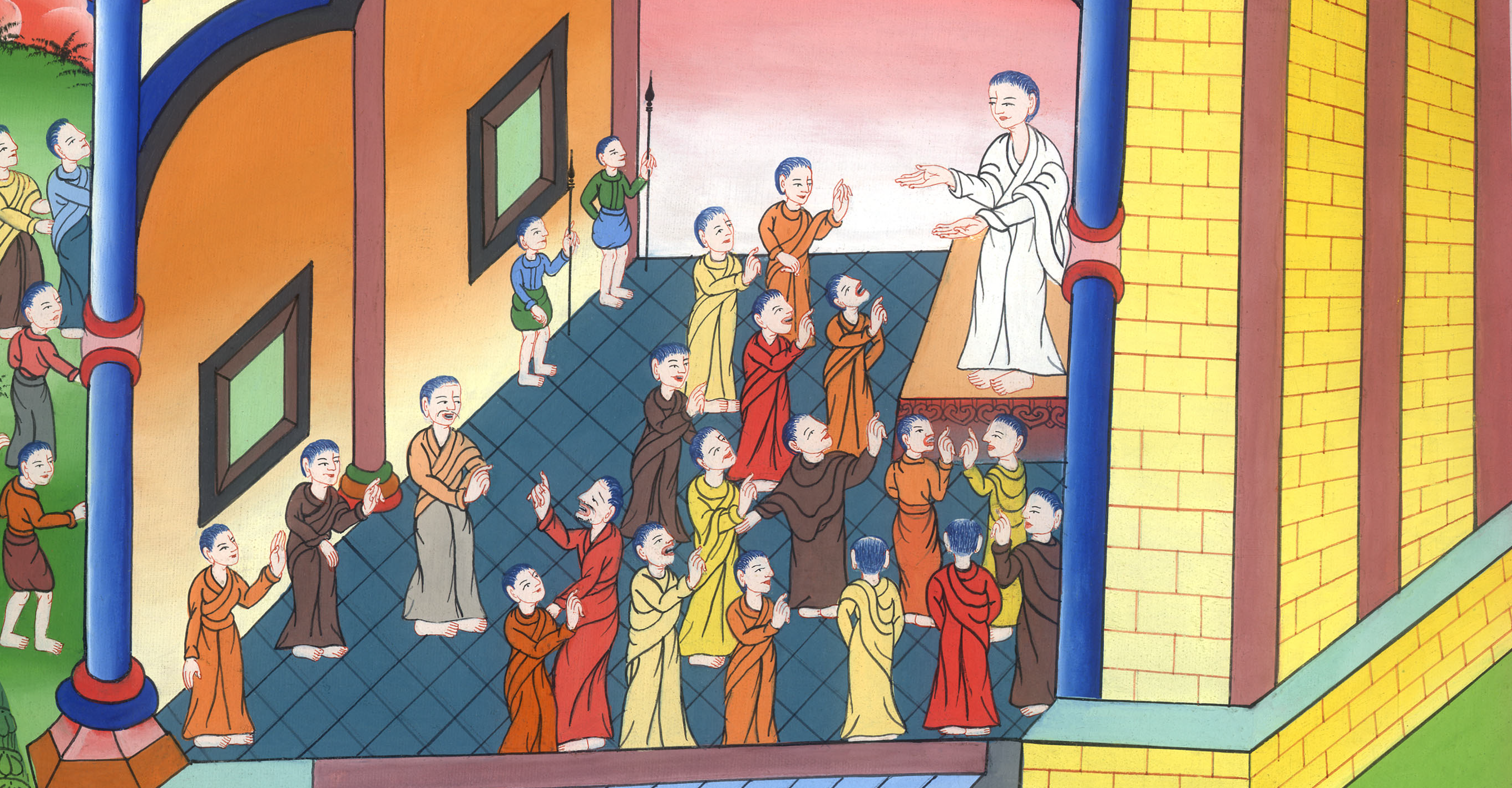 यूहन्ना 7:43,44